Консультацию по вопросам предоставления государственной социальной помощи на основании социального контракта можно получить по телефонам «Горячих линий» краевых государственных казенных учреждений – 
центров социальной поддержки населения:
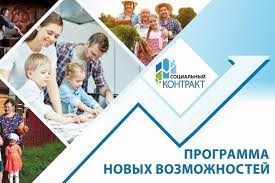 «Центр социальной поддержки населения по Ульчскому району» – (42151) 5-23-10
«Центр социальной поддержки населения по Хабаровскому району» – (4212) 49-61-46,  35-81-47
«Центр социальной поддержки населения по г. Хабаровску»:
Центральный район –  (4212) 46-70-36
Железнодорожный район –  (4212) 30-19-66
Индустриальный район–  (4212) 47-40-73
Кировский и Краснофлотский районы – (4212) 47-73-62
Аяно-Майский район –  (42147) 2-13-37
Тугуро-Чумиканский район –  (42143) 9-14-85
«Центр социальной поддержки населения по Амурскому району» – (42142) 2-27-60
«Центр социальной поддержки населения по Бикинскому району – (42155) 2-13-54
 «Центр социальной поддержки населения по Ванинскому району» – (42137) 7-17-40
«Центр социальной поддержки населения по Вяземскому району» – (42153) 3-38-15, 3-49-70
 «Центр социальной поддержки населения по району имени Лазо» – (42154) 2-10-06
«Центр социальной поддержки населения по Нанайскому району» – (42156) 4-19-83
«Центр социальной поддержки населения по Верхнебуреинскому району» - (42149) 5-19-30
«Центр социальной поддержки населения по Солнечному району»:
Солнечный район –  (42146) 2-21-95
район имени П. Осипенко –  (42144) 2-15-09
«Центр социальной поддержки населения по г. Комсомольску-на-Амуре»:
Центральный округ –  (4217) 54-44-38
Ленинский округ –  (4217) 22-12-39
Комсомольский район –  (4217) 53-20-93
«Центр социальной поддержки населения по Советско-Гаванскому району» (42138) 4-07-50
«Центр социальной поддержки населения по Николаевскому району»:
Николаевский район – (42135) 2-46-96, 2-35-48 
Охотский район – (42141) 9-15-57
Телефон «горячей линии» министерства социальной защиты Хабаровского края  
по вопросам социальной поддержки (4212) 32 64 93